Modeling Techniques
Deterministic : A deterministic model is one in which every set of variable states is uniquely determined by parameters in the model and by sets of previous states of these variables 

Probabilistic or Stochastic: In probabilistic model, randomness is present, and variable states are not described by unique values, but rather by probability distributions.
Markovian Probabilistic Model
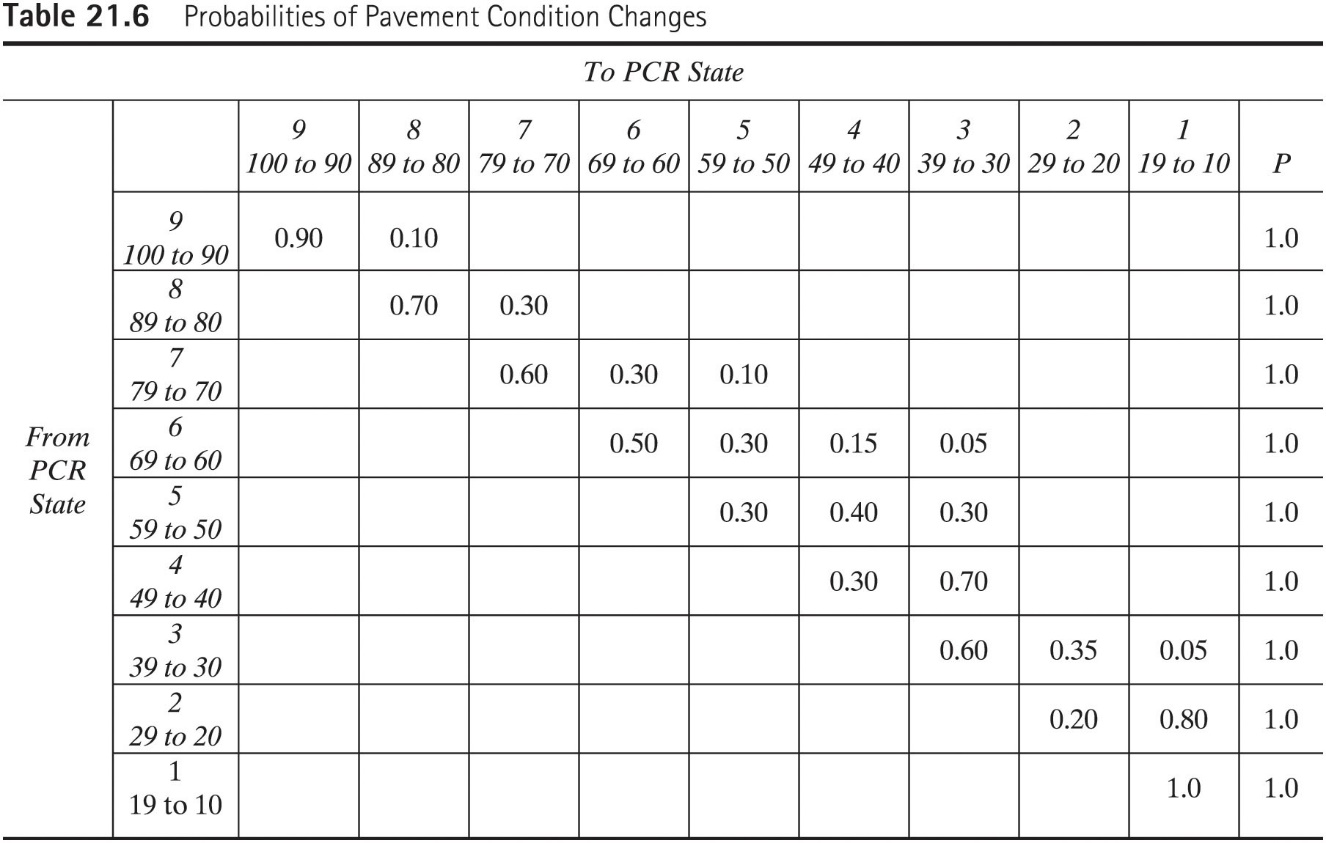 In-class Example Problem
A state DOT district office is responsible for maintaining a network of 1000 miles. The results of the annual survey is a given year showed that the current network condition of these roads is:
Group 1: 600 mi with a PCR between 90 and 100
Group 2: 300 mi with a PCR between 80 and 89
Group 3: 100 mi with a PCR between 70 and 79

Using the probability matrix given in previous table, determine the condition of the network in year 1 and year 2.
Effectiveness of Maintenance Strategies
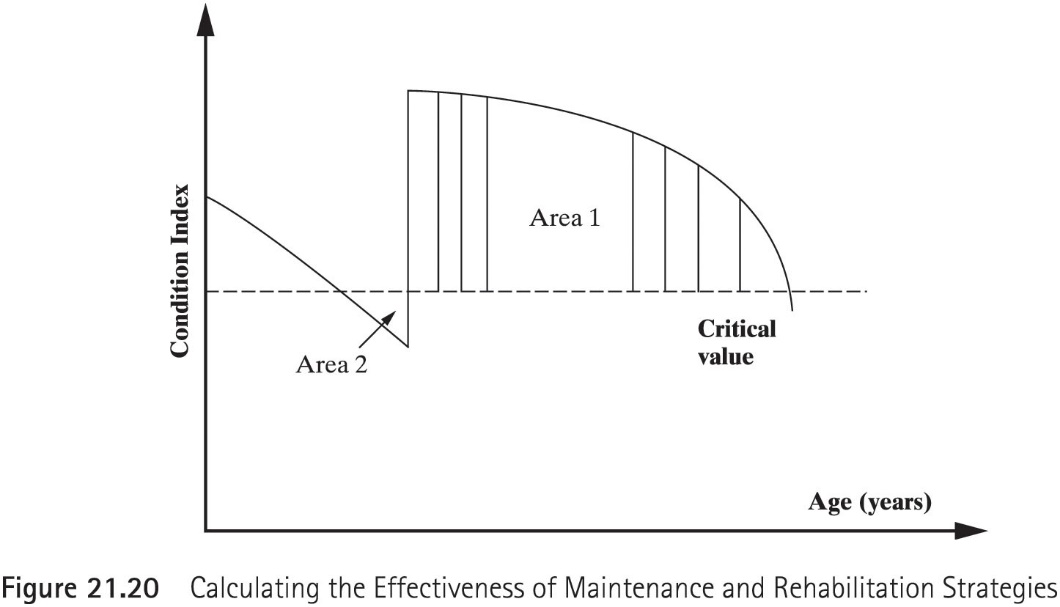 In-class Example Problem
This class was finished in 45 minutes. Add quiz and more slides